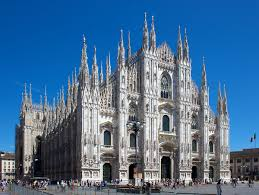 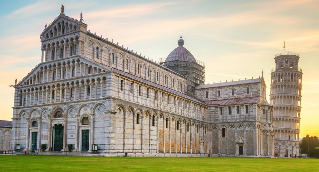 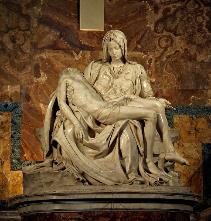 ITALIAN ART!
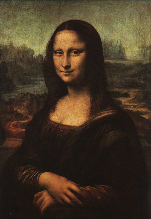 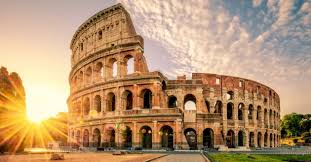 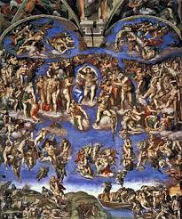 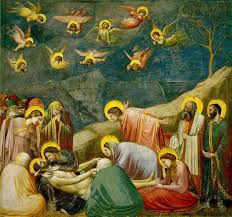 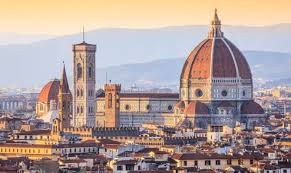 Italy is one of the most famous country in the world for the art. In Italy infact there is the 70% of the global artworks. A lot of famous artist are born in Italy: for example Leonardo Da Vinci, Giotto, Michelangelo and Caravaggio.
There are a lot of famous and ancient monument, like the Colosseum or the Milan Cathdral, that are famous in all over the world.
There are also a lot of wonderful city with a lot of artworks, like Pisa or Florence.
THE COLOSSEUM
The Colosseum is the largest rounded arena in the Roman period. It was built between 72 and 82 a.C. by 40000 prisoners of war for 8 years. Only yhe remains are left. The Colosseum was created for savage slave owners and hooligans to watch gladiators. From the aspect of function, scale, technology and artistic style, the Colosseum is one of the most representative works of ancient Roman. The speed of its construction is also a miracle.
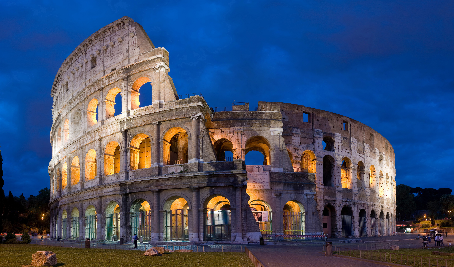 THE MILAN CATHEDRAL
The Milan Cathedral,also known as Duomo Cathedral, is a symbol of Milan and the center of Milan. All city streets seem to start here. The church is the second largest in the world. On the roof terrace of the cathedral you can see the 3 ring roads in the city center in Gothic style. The exterior is extremely beautiful. The main church is made of white marble. It is an unprecedented marble building in Europe. The entire building has a latin cross shape and is longer than wide.
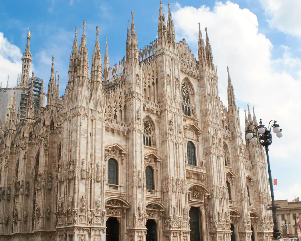 PISA
Pisa is an Italian city in Tuscany known above all for its famous leaning tower. It is 56m tall. It’s the bell tower of the Romanesque cathedral located in Piazza dei Miracoli.
In 1173 construction work beganon the tower of Pisa wich ended in1350. the original project was by Diotisalvi.
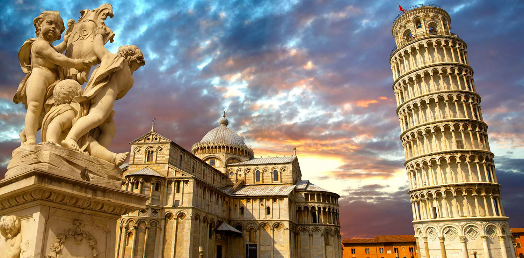 FLORENCE
Florence is a famous Italian city in Tuscany. It is also now an important artistic center, infact there are a lot of famous and beautiful church, monument, palace and museum.
The most important church are the Cathedral, Santa Croce and Santa Maria Novella. Other important turistic places are the Uffizi, Ponte Vecchio, Piazza della Signoria and Palazzo Vecchio.
This city has been declared UNESCO heritage in 1982.
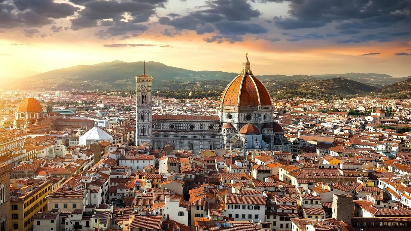 GIOTTO
The universal judgment
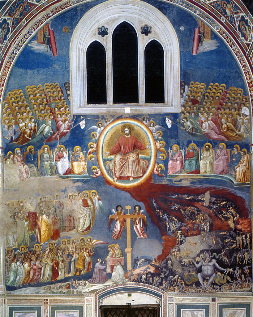 Giotto (Colle di Vespignano, 1267 - Firenze, 1337) was an Italian painter and architect. 
Probabily his most important work are the frescoes in the Scrovegni Chapel in Padova, painted between 1303 and 1305, that rapresent the story of Giochino and Anna, Maria and Jesus, and the allegory of the Vices (on the left) and the Virtues (on the right). On the back wall is rapresented the universal judgment.
As an architect he is famous for the bell tower of Santa Maria del Fiore in Florence, that from is name is called the ‘Giotto’s bell tower’.
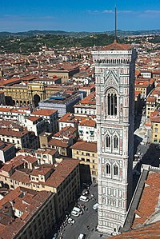 Giotto’s bell tower
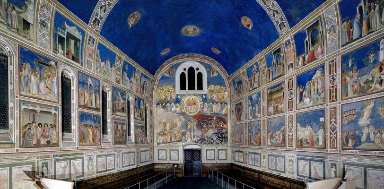 The Scrovegni Chapel
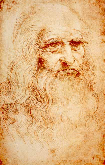 Self-portrait of Leonardo
LEONARDO DA VINCI
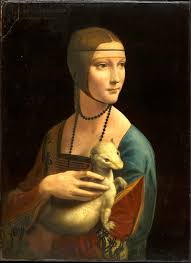 La dama con l’ermellino
Leonardo da Vinci (Anchiano, 1452 – Amboise, 1519) was one of the most famous Italian artist. But he wasn’t only a painte, but also a scientist, an inventor, an architect and an engineer.
As a painter he painted a lot of famous pictures like the ‘Dama con l’ermellino’ and ‘L’ultima cena’, but the most famous is ‘La Gioconda’ (1503-1506). As a scientist he studied the human body an did a lot of study on th fly. Infact he invented some machine for fly and also some for fight. 
He was famous not only in Italy, where he worked for the Medici family, but also in other countries like France.
He is probabily the most important Italian painter.
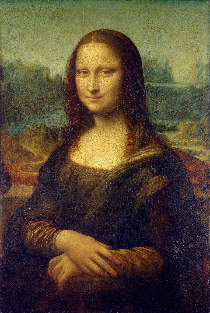 La Gioconda
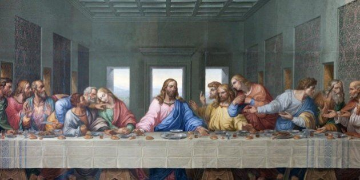 L’ultima cena
MICHELANGELO
Michelangelo Buonarroti (Caprese, 1475 – Rome, 1564) is one of the greatest artist ever. His works will influence Italian art to such an extent as to create a school wich later artists will be inspired, wich takes name of ‘Mannerism’.
Michelangelo is the author ofwhat is considered the most famous sculpture in the world: we are talking about the David (made between 1501 and 1504). 
Michelangelo is the author of the frescoes on the vault of the Sistine Chapel in Vatican City (painted between 1508 and 1512).
In addition to be a great sculptor and painter, Michelangelo was also an important architect. He wasseventy years old when he directed the works for the monumental St. Peter’s Basilica in the Vatican.
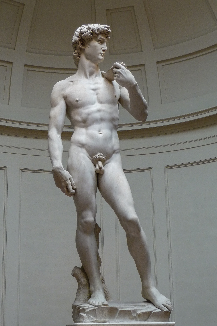 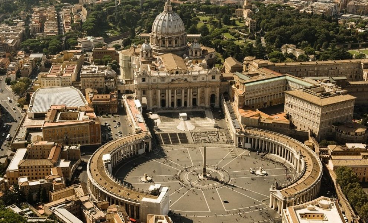 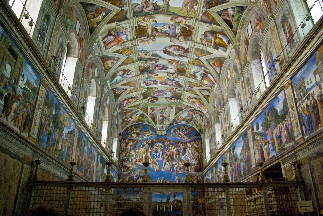 David
The Sistine Chapel
St. Peter Basilica
CARAVAGGIO
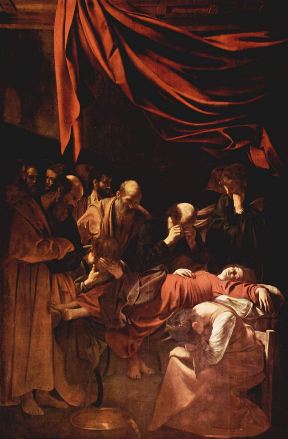 Michelangelo Merisi, called ‘Caravaggio’, ( Milan, 1571 – Porto Ercole, 1610)  is considered one of the most important painters in the history of Italian art. One of the first work that was commissioned to him was the ‘Vocation of San Matteo’ for the church of San Luigi dei Francesi, in Rome. Caravaggio built the work in 1599. The work ‘The Death of the Virgin’ (1605-1606) was rejected for the excessive crudeness of the scenes, but above all because Caravaggio chosed a prostitute drowned in the Tiber to give face and body to the Virgin.  The artist died in Porto Ercole in 1610, at 38 years old.
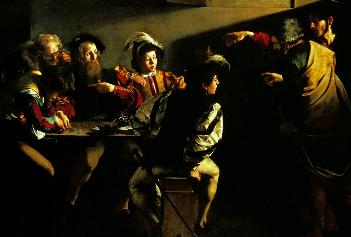 Vocation of San Matteo
The Death of the Virgin
Fonti:
https://www.google.it/url?sa=i&rct=j&q=&esrc=s&source=images&cd=&ved=2ahUKEwiylf-Ek_LmAhXRJFAKHXAgDkgQjRx6BAgBEAQ&url=https%3A%2F%2Fit.wikipedia.org%2Fwiki%2FColosseo&psig=AOvVaw0AsvM8l6kjaISHXfuWNizx&ust=1578509170239950
https://www.google.it/url?sa=i&rct=j&q=&esrc=s&source=images&cd=&ved=2ahUKEwiIv-aqk_LmAhVCPVAKHS4VAFMQjRx6BAgBEAQ&url=https%3A%2F%2Fwww.tiqets.com%2Fit%2Fmilano-c71749%2Fduomo-di-milano-terrazza-e-museo-accesso-rapido-p976045&psig=AOvVaw2TtlTAd-jaErP80cCAHaiH&ust=1578509214850402
https://www.google.it/url?sa=i&rct=j&q=&esrc=s&source=images&cd=&ved=2ahUKEwj7t4_Qk_LmAhWCfFAKHRkFBQAQjRx6BAgBEAQ&url=https%3A%2F%2Fwww.10cose.it%2Fpisa%2Fcosa-vedere-pisa&psig=AOvVaw3NJF74abD0CckWQOfhKacG&ust=1578509309185554
https://www.google.it/url?sa=i&rct=j&q=&esrc=s&source=images&cd=&ved=2ahUKEwjtz9zFkfLmAhVSaFAKHQlXC1IQjRx6BAgBEAQ&url=https%3A%2F%2Fwww.1900artevita.com%2Fbed-and-breakfast-al-centro-di-firenze%2F&psig=AOvVaw3YgBdnVSniNAY0oSTgBuuU&ust=1578508765669339
https://www.google.it/url?sa=i&rct=j&q=&esrc=s&source=images&cd=&cad=rja&uact=8&ved=2ahUKEwiLsqiTjfLmAhXRbVAKHQofCDwQjRx6BAgBEAQ&url=https%3A%2F%2Febookartpadova.wordpress.com%2Fitinerario-1%2Fil-giudizio-universale-giotto-cappela-degli-scrovegni%2F&psig=AOvVaw0HhHyOPPx4JZG-roGlqAG2&ust=1578506987854628
https://www.google.it/url?sa=i&rct=j&q=&esrc=s&source=images&cd=&cad=rja&uact=8&ved=2ahUKEwiJ9oe1jfLmAhUCIlAKHfsABFIQjRx6BAgBEAQ&url=https%3A%2F%2Fwww.visitabanomontegrotto.com%2Fterritorio%2Fluoghi-della-fede%2Fcappella-degli-scrovegni-padova%2F&psig=AOvVaw3GEFATP20E8qMIHAntd_BT&ust=1578507623486794
https://www.google.it/url?sa=i&rct=j&q=&esrc=s&source=images&cd=&cad=rja&uact=8&ved=2ahUKEwj2n97LjfLmAhVMUlAKHaLCDFAQjRx6BAgBEAQ&url=%2Furl%3Fsa%3Di%26rct%3Dj%26q%3D%26esrc%3Ds%26source%3Dimages%26cd%3D%26ved%3D2ahUKEwj55-3FjfLmAhWILVAKHZgzCToQjRx6BAgBEAQ%26url%3Dhttps%253A%252F%252Fit.wikipedia.org%252Fwiki%252FCampanile_di_Giotto%26psig%3DAOvVaw1yvrrb3Qt89bmhAsyj2CjU%26ust%3D1578507693268643&psig=AOvVaw1yvrrb3Qt89bmhAsyj2CjU&ust=1578507693268643
https://www.google.it/url?sa=i&rct=j&q=&esrc=s&source=images&cd=&ved=2ahUKEwiMuYTVgvLmAhXOIVAKHTCQAlMQjRx6BAgBEAQ&url=https%3A%2F%2Fit.wikipedia.org%2Fwiki%2FLeonardo_da_Vinci&psig=AOvVaw0xeWAG_TGJNG6XIAMOwPNp&ust=1578504773762313
https://www.google.it/url?sa=i&rct=j&q=&esrc=s&source=images&cd=&ved=2ahUKEwizuoyogvLmAhUFKlAKHdZKBD0QjRx6BAgBEAQ&url=https%3A%2F%2Fit.wikipedia.org%2Fwiki%2FDama_con_l%2527ermellino&psig=AOvVaw3xnDaNqx5cgxud77bOUxnc&ust=1578504679173838
https://www.google.it/url?sa=i&rct=j&q=&esrc=s&source=images&cd=&ved=2ahUKEwj5jZ-UgvLmAhWOLFAKHS5_Bk4QjRx6BAgBEAQ&url=https%3A%2F%2Fit.wikipedia.org%2Fwiki%2FGioconda&psig=AOvVaw13IOyLnwQ7TliM3OJw2YgI&ust=1578504639013197
https://www.google.it/url?sa=i&rct=j&q=&esrc=s&source=images&cd=&ved=2ahUKEwiPmaO1lPLmAhWD2KQKHRykA4YQjRx6BAgBEAQ&url=https%3A%2F%2Fwww.huffingtonpost.it%2F2016%2F07%2F02%2Fultima-cena-da-vinci-dettaglio_n_10783062.html&psig=AOvVaw1MBb6ox1_IBq3XBzbWssIx&ust=1578509540661572
https://www.google.it/url?sa=i&rct=j&q=&esrc=s&source=images&cd=&ved=2ahUKEwiRp8_XlPLmAhXCbVAKHS83CUMQjRx6BAgBEAQ&url=https%3A%2F%2Fit.wikipedia.org%2Fwiki%2FDavid_(Michelangelo)&psig=AOvVaw2-wJv5X2KH27vA4cBCOqQV&ust=1578509607939513
https://www.google.it/url?sa=i&rct=j&q=&esrc=s&source=images&cd=&ved=2ahUKEwiZ7uHvlPLmAhUBJFAKHRHfCz0QjRx6BAgBEAQ&url=https%3A%2F%2Fit.wikipedia.org%2Fwiki%2FCappella_Sistina&psig=AOvVaw36Kd6N0_2pExeKaB8rCPrq&ust=1578509662840074
https://www.google.it/url?sa=i&rct=j&q=&esrc=s&source=images&cd=&ved=2ahUKEwiX2bKAlfLmAhXNZVAKHbyiCj0QjRx6BAgBEAQ&url=https%3A%2F%2Fwww.tgtourism.tv%2F2015%2F12%2Fsan-pietro-le-origini-della-basilica-e-la-sua-storia-9525%2F&psig=AOvVaw0QuZm6vOzt1U_egsB9kdLm&ust=1578509697780699
https://www.google.it/url?sa=i&rct=j&q=&esrc=s&source=images&cd=&ved=2ahUKEwjJhJWNlfLmAhWKIlAKHWW4BFIQjRx6BAgBEAQ&url=https%3A%2F%2Fwww.arteworld.it%2Fmorte-della-vergine-caravaggio-analisi%2F&psig=AOvVaw18wZa-SQ7n1xr5RLWOzWmk&ust=1578509724004678
https://www.google.it/url?sa=i&rct=j&q=&esrc=s&source=images&cd=&cad=rja&uact=8&ved=2ahUKEwi28bSflfLmAhWMb1AKHWfgBVIQjRx6BAgBEAQ&url=https%3A%2F%2Fit.wikipedia.org%2Fwiki%2FVocazione_di_san_Matteo&psig=AOvVaw2UQTcGDP2sYbvzNcTcjDh9&ust=1578509749524570